Streatham slides
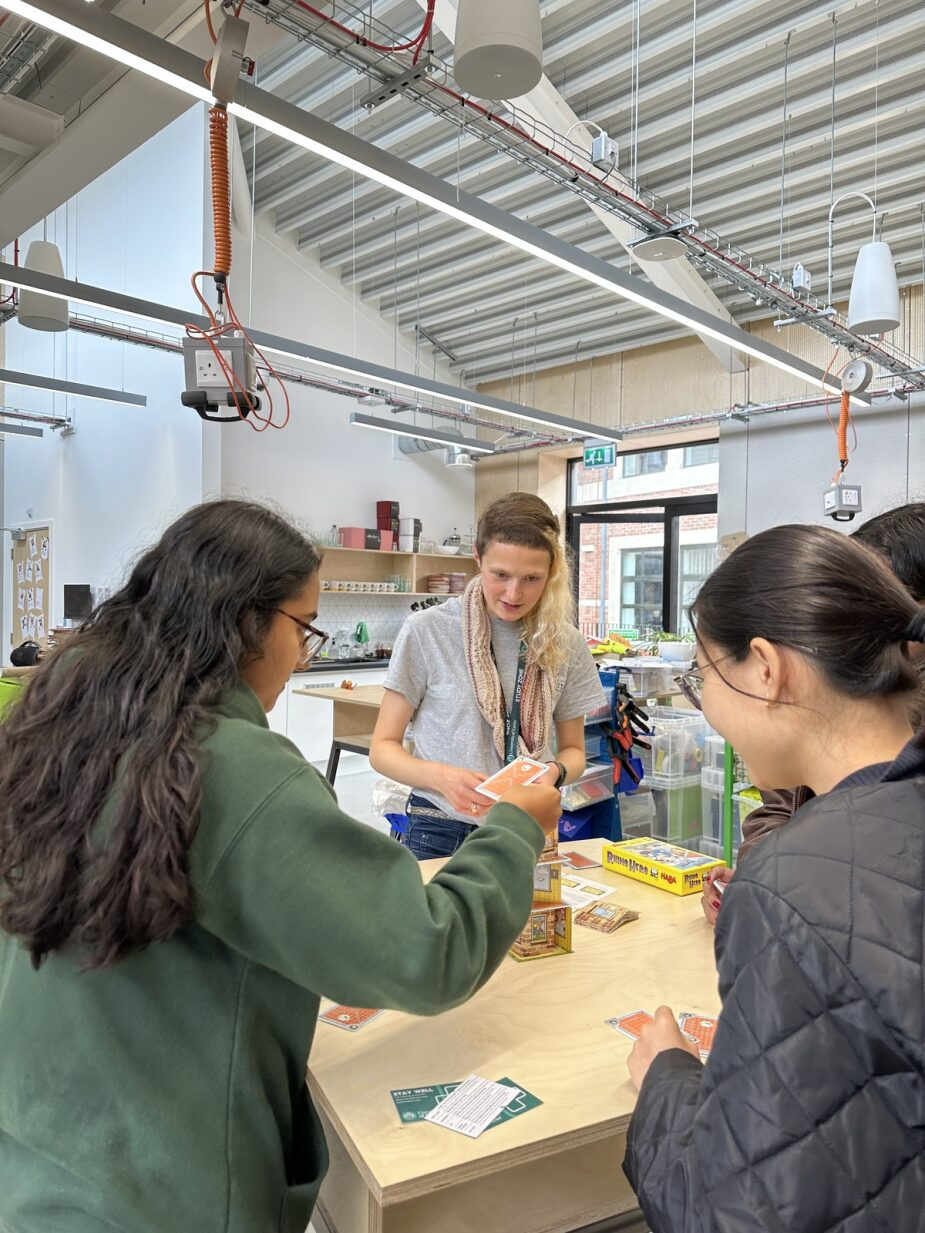 Peer Support – who are we?
We pair 1st year UG students with 2nd-final year UG students (Mentors) across disciplines 

27+ schemes, including:
Mature Student Peer Mentoring
Disabled Student Peer Mentoring
Carer, Care Leaver, and Estranged 
Peer Mentoring
MFL PAL

These schemes will match you with Mentors before you arrive in September
Streatham, St Luke’s and Penryn-based
CBS Ethnic Minority Student Peer Mentoring
Politics Buddy Up
UEBS UG Buddy Up
Medical Sciences Peer Mentoring
And more!
Website: http://ex.ac.uk/peersupport
      @uoepeersupport
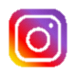 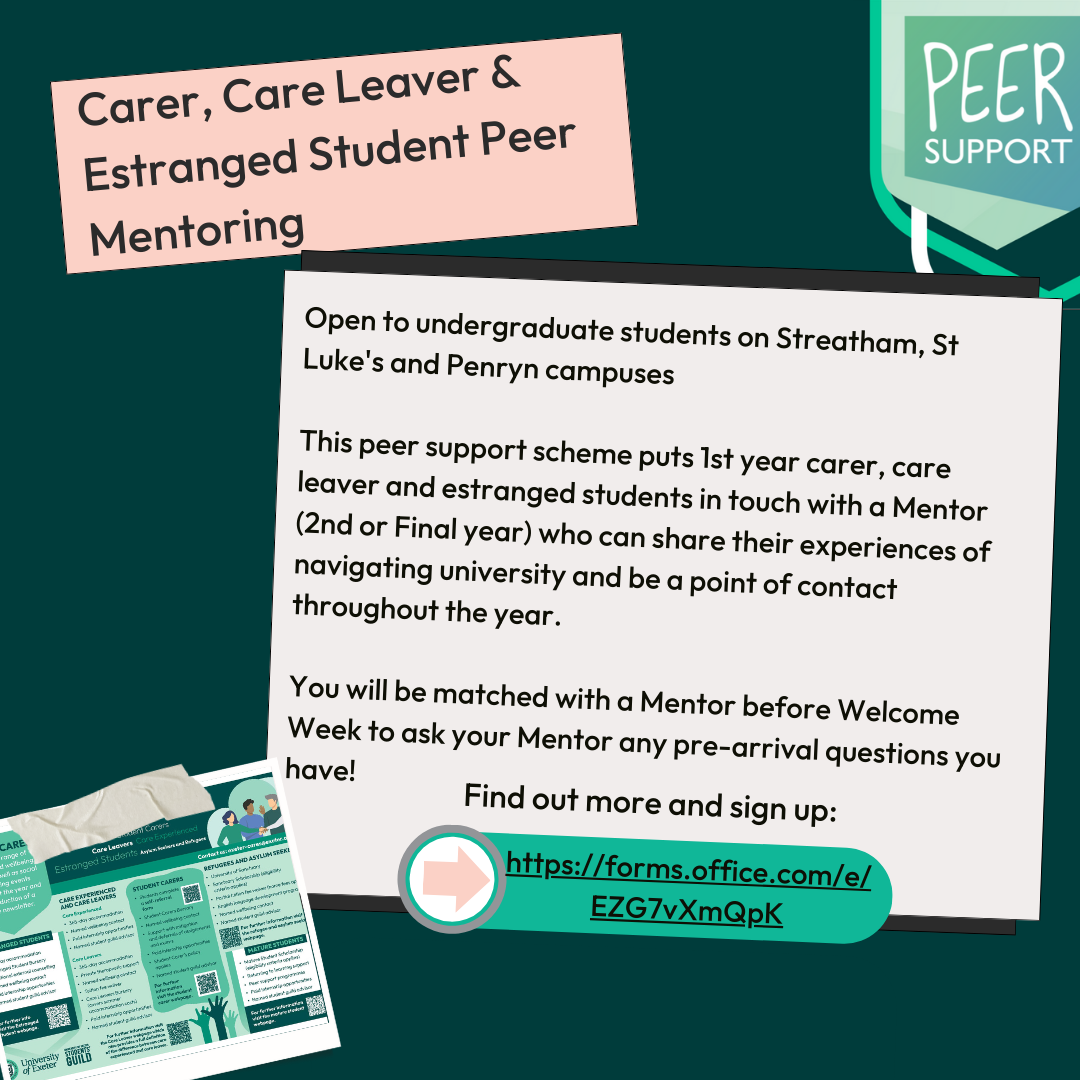 How does it work?
If you would like to be mentored (1st years)
For the Disabled Student, Mature Student, & Care Leaver and Estranged Student schemes:
Sign up pre-arrival (before 9th September) using the sign-up forms below


Matched with a Mentor based on preferences (as much as possible) before Welcome Week
Meet with Mentor how you like


For other schemes: 
1. Sign up in Term 1 or 2 as appropriate
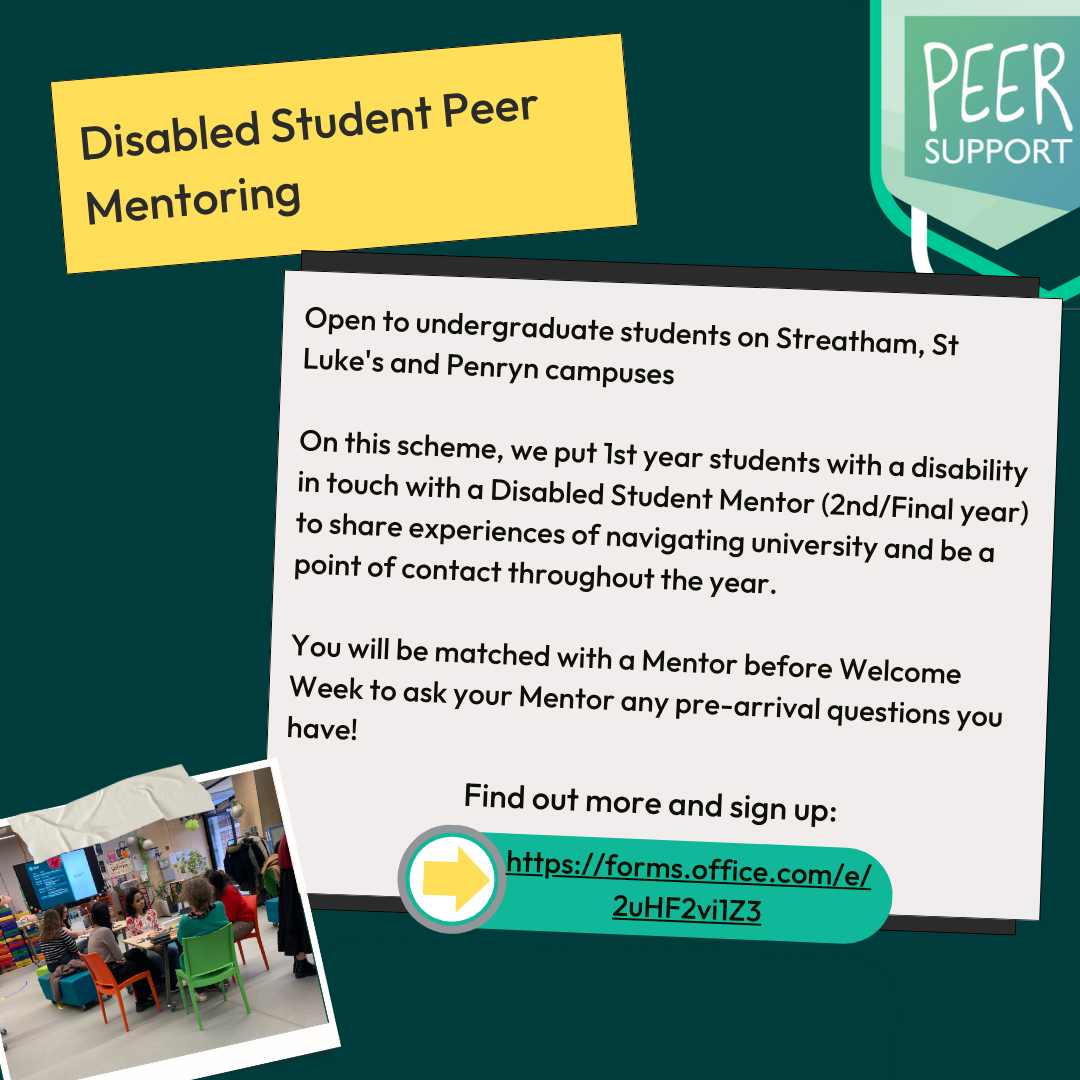 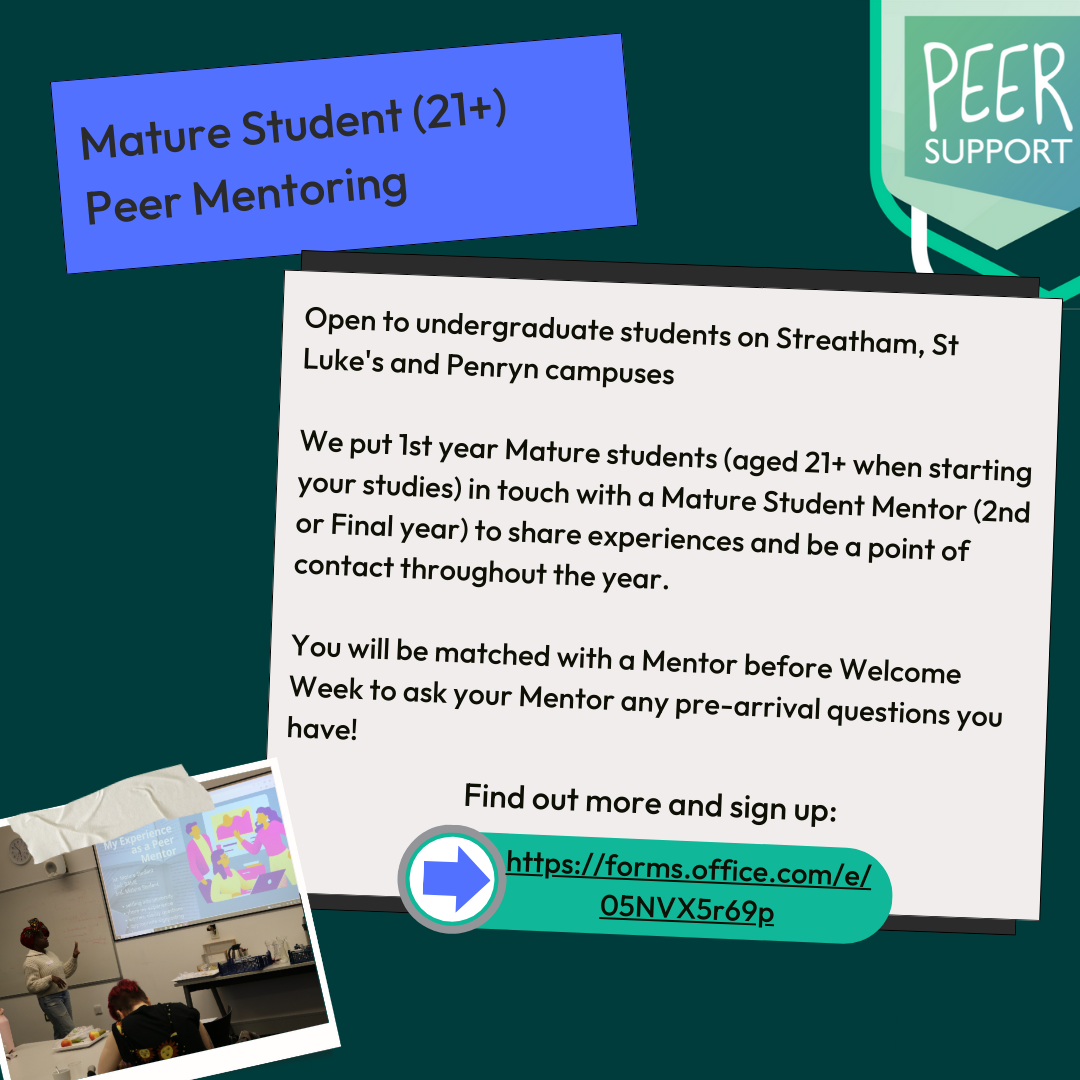 [Speaker Notes: Our forms are found on our website under ‘Programmes’ and ‘Cross Faculty’]
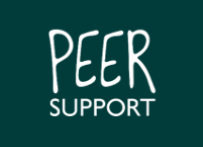 Any questions?
Email peersupport@exeter.ac.uk or chat to me (Emma) or some of our Mentors todayFor more info including full list of schemes:http://ex.ac.uk/peersupport Follow us on @uoepeersupport
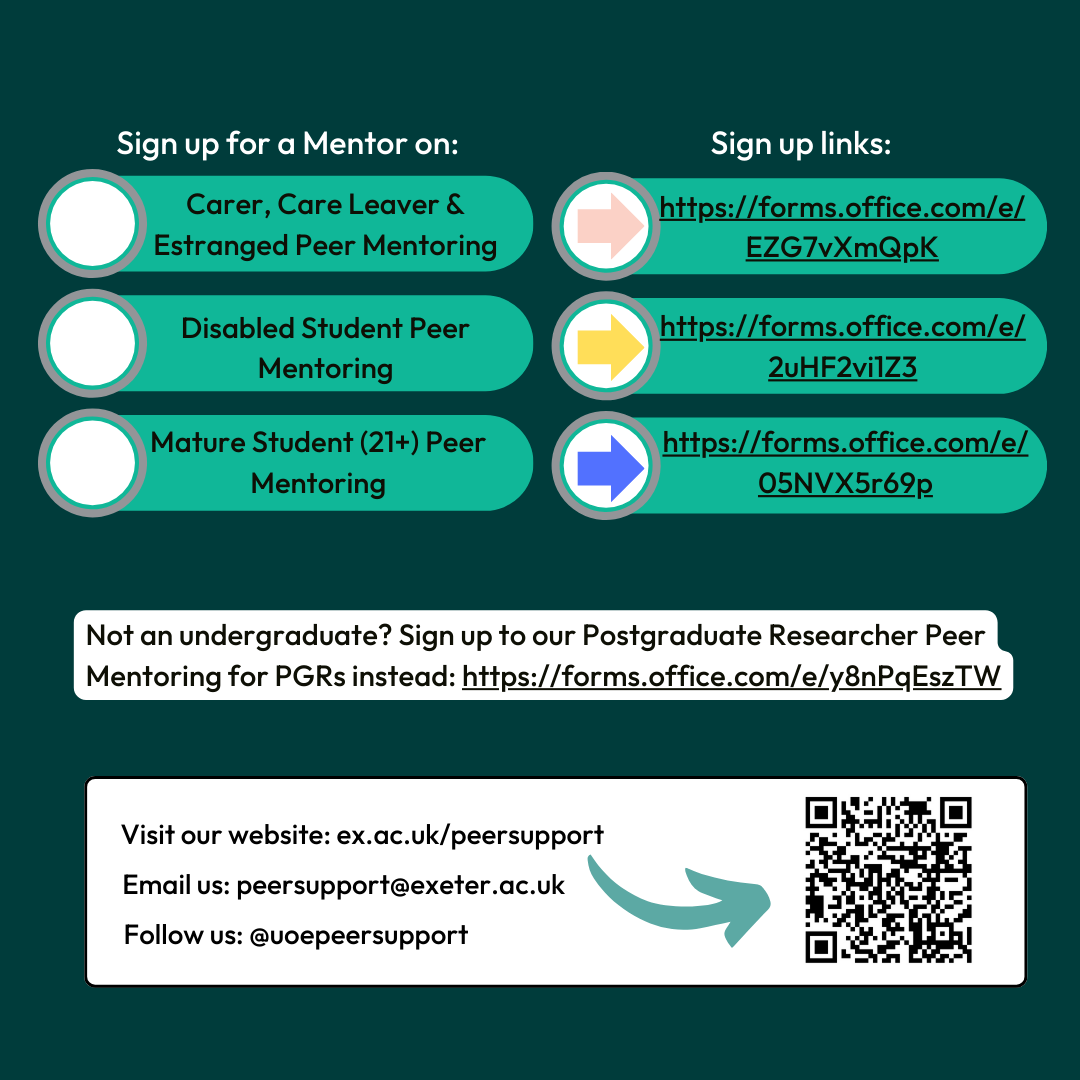 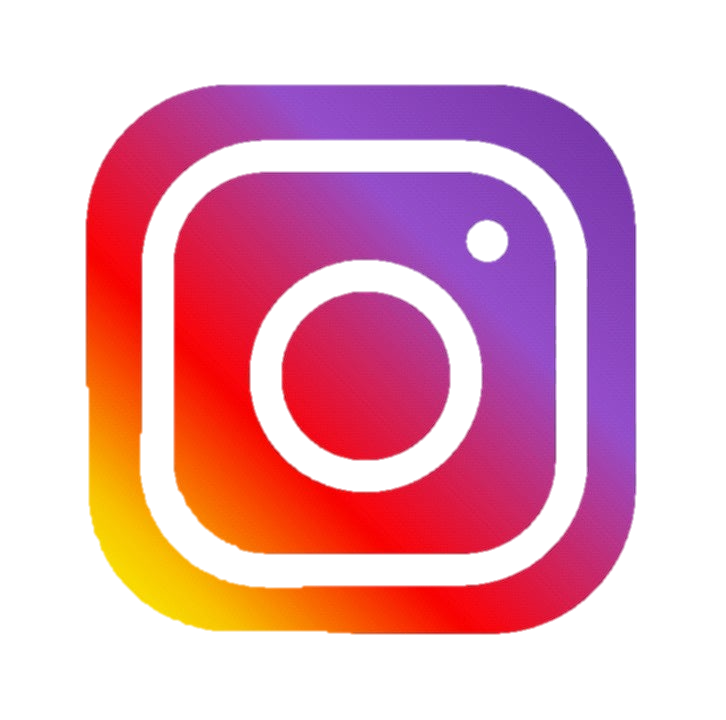 Penryn slides
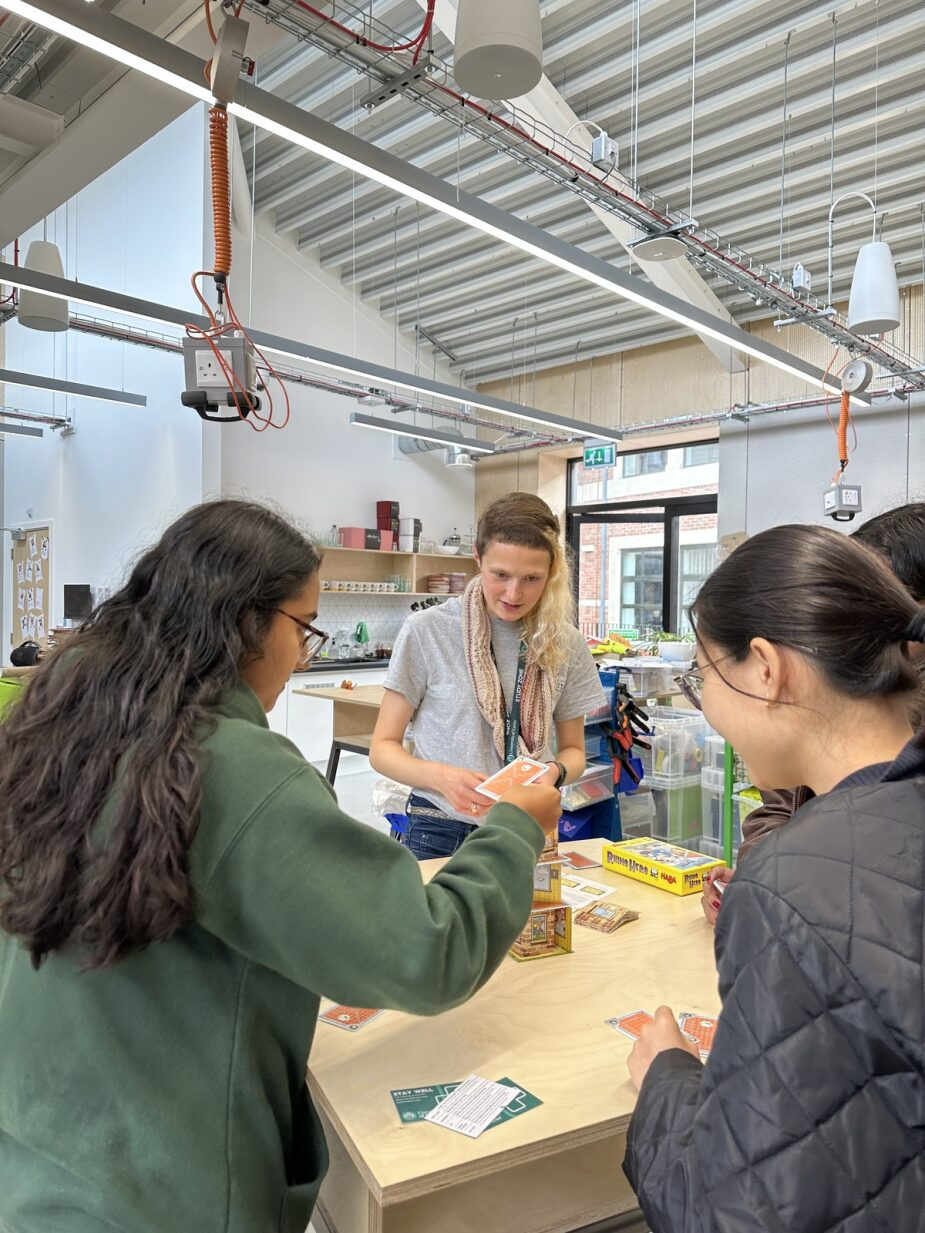 Peer Support – who are we?
We pair 1st year UG students with 2nd-final year UG students (Mentors) across disciplines 

27+ schemes, including:
Mature Student Peer Mentoring
Disabled Student Peer Mentoring
Carer, Care Leaver, and Estranged 
Peer Mentoring
Global Chums (Penryn)

These schemes will match you with Mentors before you arrive in September
Streatham, St Luke’s and Penryn-based
BMBS Exeter and Cornwall Year 2  Year 1 Peer Mentoring
And more!
Website: http://ex.ac.uk/peersupport
      @uoepeersupport
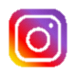 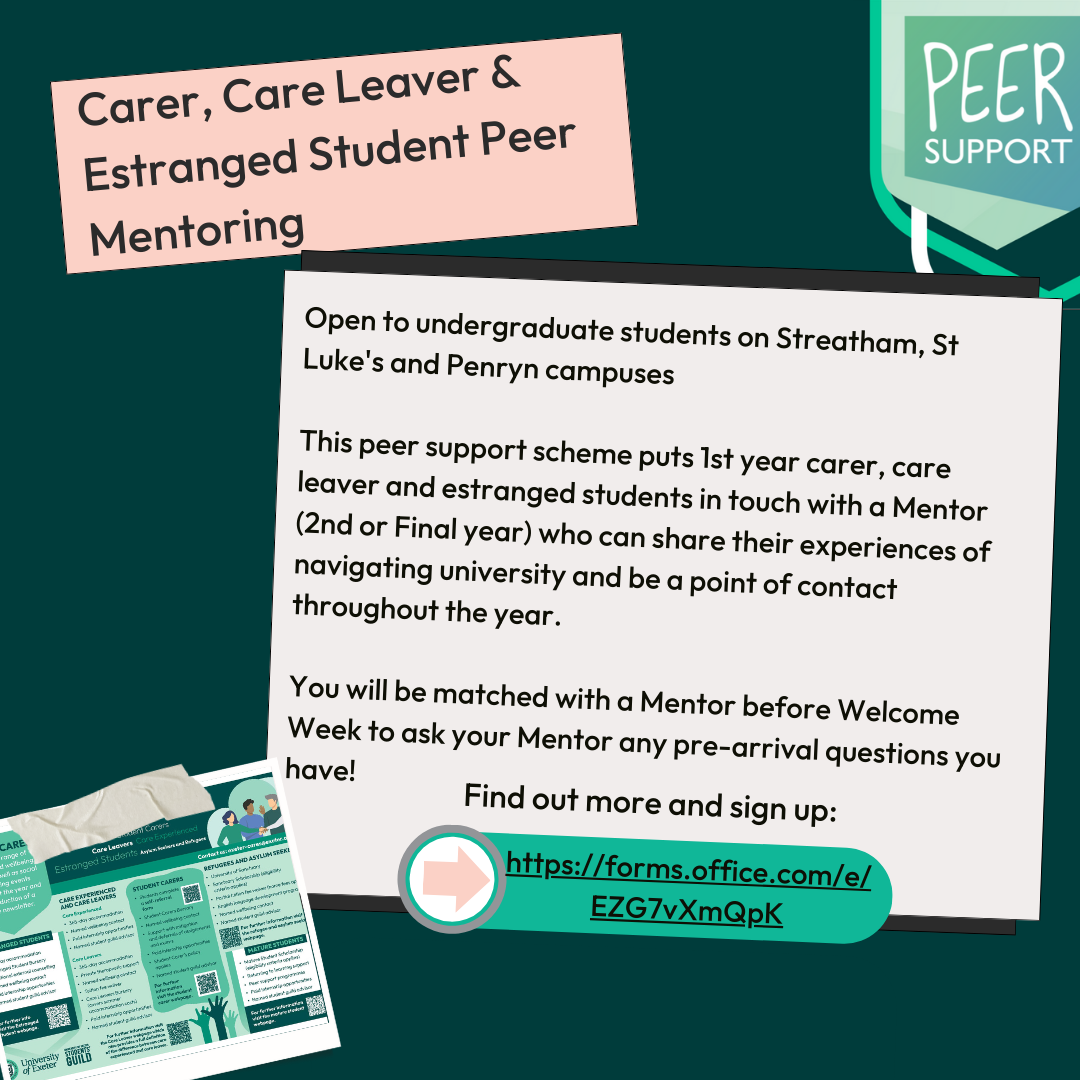 How does it work?
If you would like to be mentored (1st years)
For the Disabled Student, Mature Student, & Care Leaver and Estranged Student schemes:
Sign up pre-arrival (before 9th September) using the sign-up forms below


Matched with a Mentor based on preferences (as much as possible) before Welcome Week
Meet with Mentor how you like


For other schemes: 
1. Sign up in Term 1 or 2 as appropriate
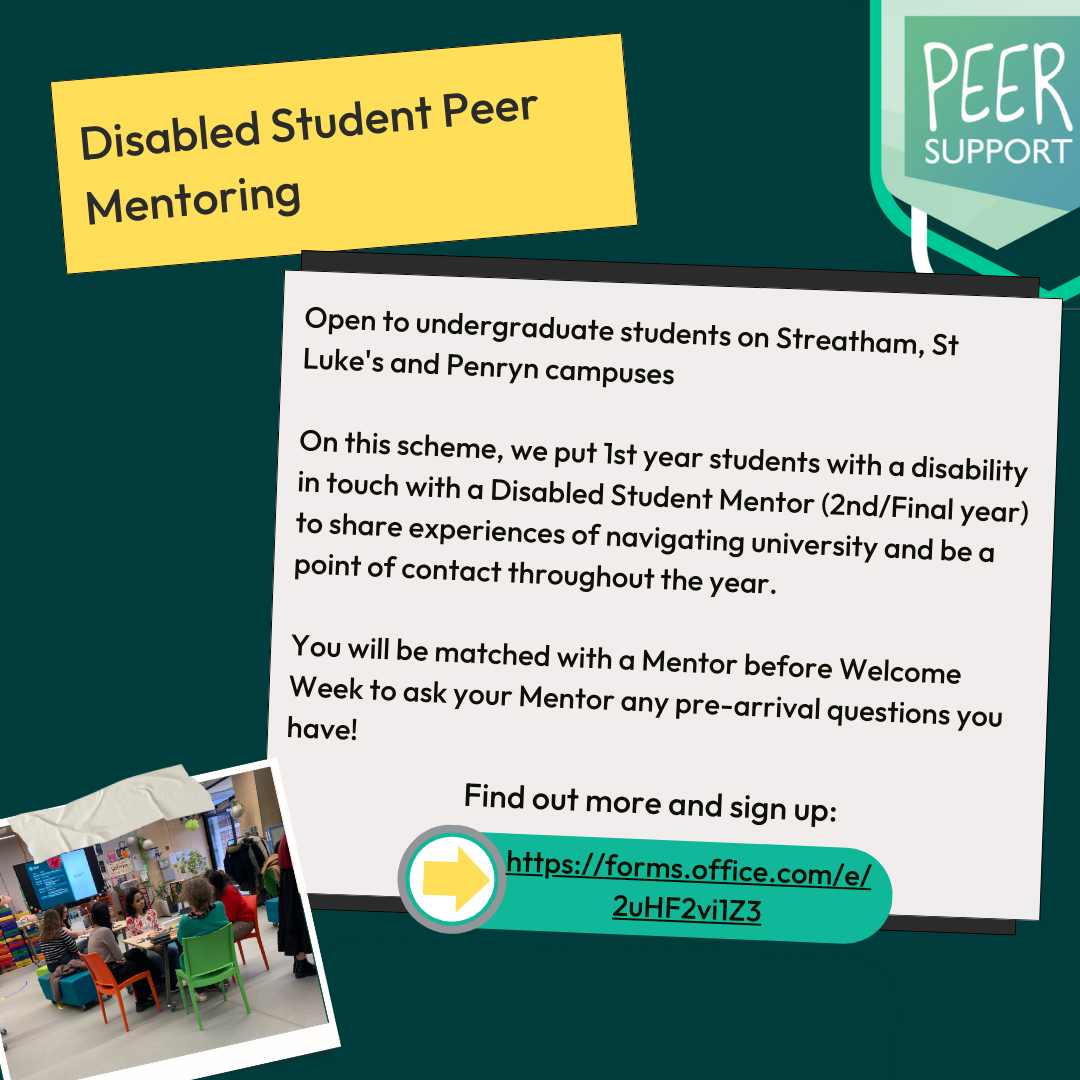 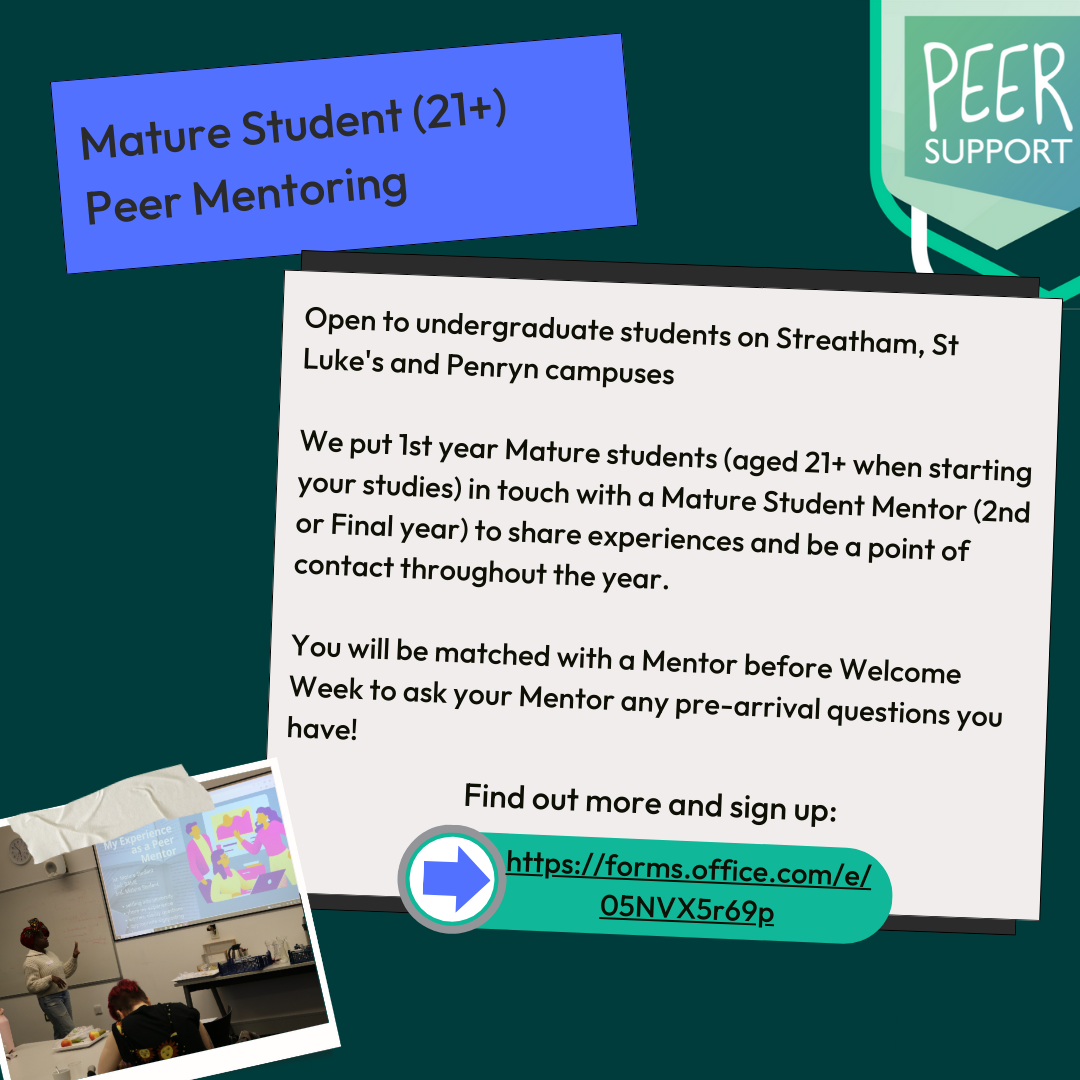 [Speaker Notes: Our forms are found on our website under ‘Programmes’ and ‘Cross Faculty’]
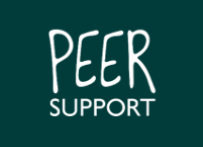 Any questions?
Email peersupport@exeter.ac.uk or chat to some of our Mentors todayFor more info including full list of schemes:http://ex.ac.uk/peersupport Follow us on @uoepeersupport
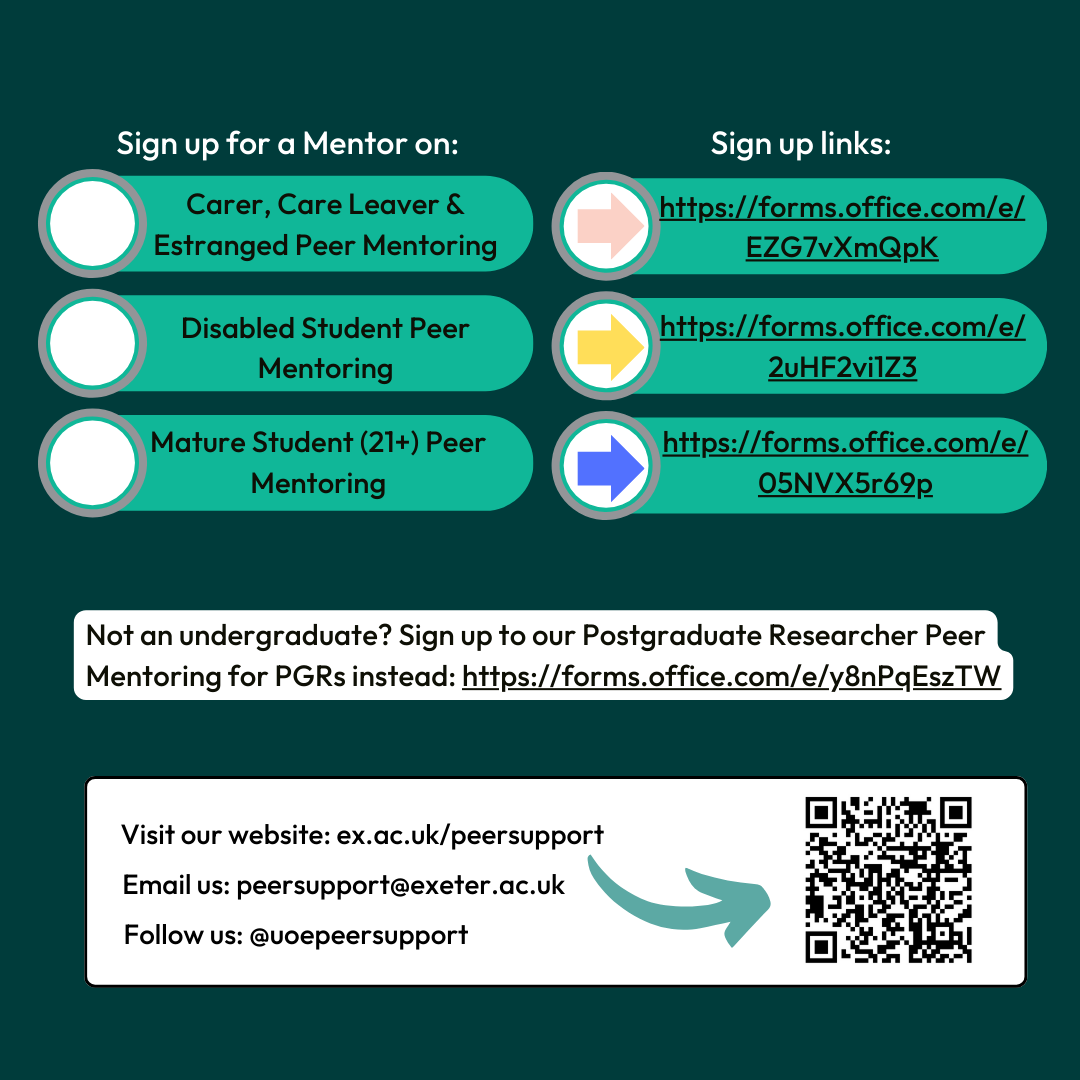 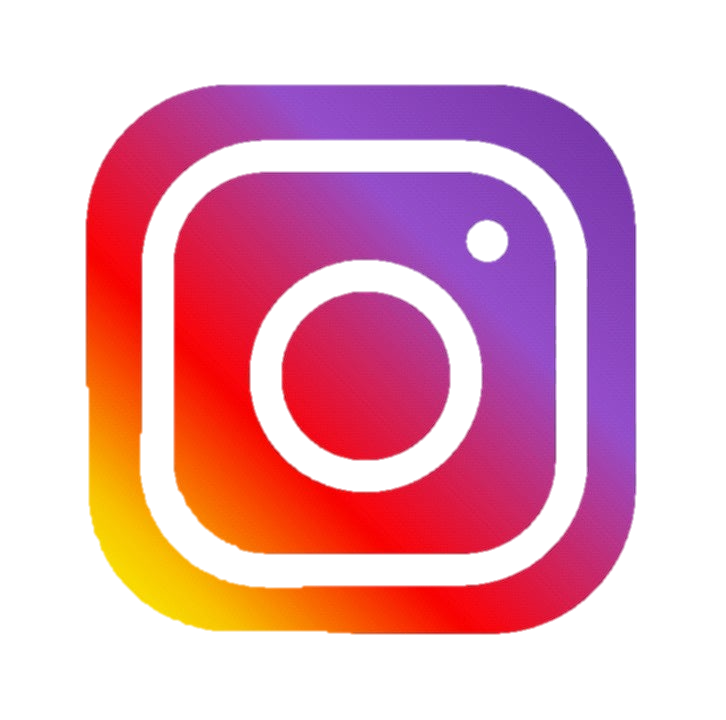